Лекція № 3
Азотовмісні речовини рослинного походження
(АЛКАЛОЇДИ)
План
1. Алкалоїди: поняття та класифікація, фізико-хімічні властивості. 
2. Методи якісного та кількісного аналізу цих сполук у рослинній сировині. 
3. Біологічна дія. 
4. Біогенез. 
5. Основні алкалоїди, їх біологічна дія та використання. Розповсюдження. 
6. Лікарська сировина, що містить алкалоїди. 
7. Біологічні властивості та застосування в медицині. 
8. Техніка безпеки при роботі з алкалоїдами.
Алкалоїди
Алкалоїди – це органічні азотовмісні сполуки лужного характеру, які мають сильний фізіологічний вплив на організм.

Алкалоїди – нітрогеновмісні органічні основи, найчастіше рослинного походження, які проявляють активну біологічну дію.     
Алкалоїди – подібні до лугу.     
Алкалоїди – складні похідні амоніаку, в яких атом гідрогену заміщений на радикали: третинні або вторинні аміни, або похідні чотири заміщених амонійних основ.
Історична довідка
Початок вивчення алкалоїдів - 1803 р., коли Л.Ш.Деронь виділив із молочного соку снодійного маку суміш алкалоїдів, яку назвав наркотином.
В 1804 р. французький фармацевт Сеген виділив морфін із опію у вигляді технічного продукту.     
У 1805 р. Ф.Сертюрнер повідомив про виділення морфіну із опіуму.
В 1816 р. професор Харківського університету       Ф.І. Гізе виділив хінін. 
В 1818 р. були відкриті стрихнін та бруцин, а через рік – кофеїн. 
Термін "алкалоїди" ввів у 1819 р. німецький аптекар Карл Мейсснер, походить від араб. "alkali"- луг.
Між 1820 та 1850 рр. було виділено та описано більшість відомих алкалоїдів: 
аконітин з роду аконіт (Aconitum); 
атропін з беладонни; 
коніїн, який був знаряддям страти Сократа у 399 до н.е., коли великий філософ був змушений випити чашу с настоєм боліголова (Conium maculatum); 
кодеїн – близький до морфіну знеболюючий та протикашльовий алкалоїд; 
піперин – алкалоїд чорного перцю (Piper nigrum); стрихнін – дуже отруйний алкалоїд; 
еметин - алкалоїд кореня іпекакуани - блювотний протипротозойний (проти амебних інфекцій) засіб. у 1859 р. Німан і Велер виділили кокаїн з листя коки - місцевий анестетик.
Класифікують алкалоїди за певними принципами:
1) за хімічною структурою:
- з атомом азоту в гетероциклі - істинні: пуринові, піримідонові, індольні і т.д. (атропін, нікотин, морфін);
- з атомом азоту в бічному ланцюзі - протоалкалоїди (адреналін);
-амінні; пептидні; 
- псевдоалкалоїди, які походять не від амінокислот.
2) За ботанічною ознакою, поєднують різні алкалоїди в природні групи (алкалоїди іпекакуани, беладонни тощо);
3) за фармакологічними властивостями: наркотичні анальгетики (знеболюючі); ті, що збуджують НС.
4) з урахуванням утворення (біогенезу). Так певні амінокислоти дають початок певним алкалоїдам: групи лізину, триптофану і т.д.
Крім того, виділяють 6 груп алкалоїдів за основою: піридинова (нікотин), хінолінова (хінін, стрихнін), ізохінолінова (папаверин, кураре), фенантренова (морфін, кодеїн), пурінова (кофеїн).
На цей час відомі амінокислоти — біогенетичні попередники шести груп алкалоїдів: · 
      
до групи о р н і т и н у належать піролідинові, піролізидинові, тропанові і деякі піридинові алкалоїди; ·       
 л і з и н  є попередником хінолізидинових алкалоїдів родини Fabaceae (тип лупінану) і деяких піперидинових алкалоїдів; ·        
т и р о з и н дає початок багатьом ізохіноліновим алкалоїдам; ·        
т р и п т о ф а н - прекурсор індольних, хінолінових алкалоїдів цинхони, деяких піридинових та піперидинових алкалоїдів; ·        
до біогенетичної групи г і с т и д и н у належать імідазольні алкалоїди типу пілокарпіну; ·        
з  г л і ц и н у  й  а с п а р а г і н о в о ї кислоти будуються пуринові алкалоїди.         
 У синтезі деяких алкалоїдів бере участь н і к о т и н о в а              к и с л о т а.       
   
Біохімічна класифікація алкалоїдів не завжди дозволяє однозначно віднести той чи інший алкалоїд, особливо складної структури, до певної групи.
Фізико – хімічні  властивості алкалоїдів 
Більшість алкалоїдів — безбарвні, оптично активні кристалічні речовини лужної реакції; відомо також кілька летких рідин з неприємним запахом (коніїн, нікотин, пахікарпін) — це сполуки, які не мають кисню в молекулі. Зрідка алкалоїди бувають забарвлені, наприклад, берберин має жовтий, а сангвінарин — оранжевий колір. Солі алкалоїдів добре розчиняються у воді, етиловому спирті, погано або зовсім не розчиняються в органічних розчинниках. Однак, деякі солі погано розчиняються у воді (хініну сульфат), а розчинні в органічних розчинниках (скополаміну і папаверину гідрохлориди). Алкалоїди-oснови практично нерозчинні у воді (за виключенням кофеїну, ефедрину, ергометрину), добре розчиняються в неполярних розчинниках. Цитизин, кофеїн та інші алкалоїди розчиняються як у воді, так і в органічних розчинниках. Алкалоїди мають широкий різноманітний спектр фізіологічної активності. Вони застосовуються в медицині як у сумарних і комплексних препаратах, так і в індивідуальному вигляді. Сировина зберігається за списком Б (сильнодіючі), а насіння чилібухи, бульбоцибулини пізньоцвіту, кореневища скополії карніолійської і більшість алкалоїдів — за списком А (наркотичні, отруйні).
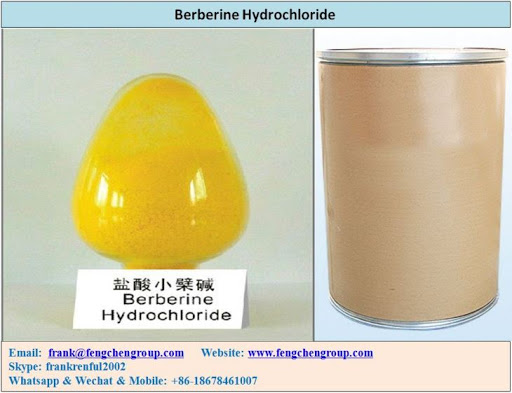 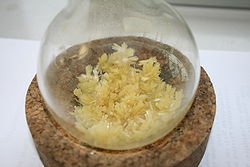 Кристали піперина з чорного перця
Берберин
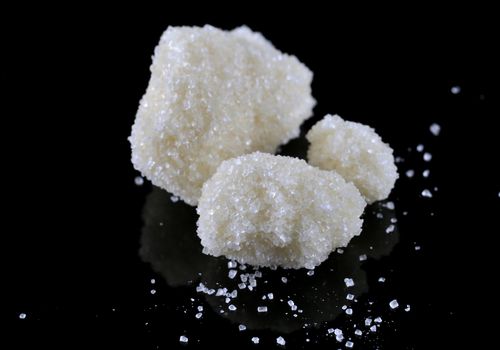 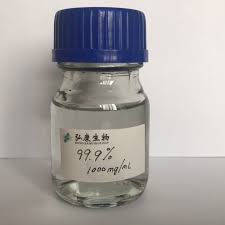 Чистий 
нікотин
Кокаїн
Методи виділення алкалоїдів з рослинної сировини:    
 екстракція у вигляді солей (вода, спирт, тартратна кислота);    
 екстракція у вигляді основ (NH4OH, NaHCO3);     
 відгонка основ алкалоїдів з водяною парою (для яких температура кипіння менша 100 ºС).
Класичні методи виділення:
Стас – 
Отто
Орєхова – Фроме
Юрошевського
Для отримання алкалоїдів із ЛРС частіше користуються двома способами: екстрагуванням їх підкисленою водою (солі), або з лужного середовища — різними органічними розчинниками (основи). З алкалоїдами екстрагуються і супутні речовини: з алкалоїдами-основами — хлорофіл, каротиноїди, смоли та інші ліпофільні сполуки, а з алкалоїдами-солями — фенольні сполуки, полісахариди, кислоти і інші гідрофільні речовини, від яких необхідно екстракти очищати. Витяги алкалоїдів-основ обробляють 1-3%-м водним р-м кислоти, при цьому утворюються солі, добре розчинні у воді, а ліпофільні сполуки залишаються в органічних розчинниках. Для подальшої очистки солі алкалоїдів підлужують, витісняють вільні алкалоїди у вигляді основ, які екстрагують органічними розчинниками. При необхідності такий процес повторюють кілька разів. Після відгонки розчинників одержують суму алкалоїдів-основ. Більшість алкалоїдів з кислотами утворюють кристалічні солі. В заводських умовах для одержання солей вибирають ту кислоту, з якою алкалоїди-основи краще кристалізуються.
Методи розділення 
виділеної суми алкалоїдів: 
    
дробна перегонка під вакуумом;     

 за різною розчинністю алкалоїдів – солей та основ;
    
 за різною силою основності алкалоїдів;     

на основі особливості хімічних властивостей;  
   
за різною здатністю до адсорбції (хроматографія).
Методи ідентифікації алкалоїдів
Для ідентифікації алкалоїдів використовують :
загальні, 
групові,
специфічні реакції (на окремі алкалоїди).     
Загальні реакції проводять із загальноалкалоїдними осаджувальними і спеціальними реактивами.   Загальні осадові реакції грунтуються на здатності алкалоїдів як основ давати прості або комплексні солі з різноманітними, частіше комплексними кислотами, солями важких металів та ін. Ці продукти, як правило, не розчинні у воді, тому реактиви називають осаджувальними.
Приготування витягу: 
2,0 г сировини подрібнюють і просіюють крізь сито з діаметром отворів 2 мм, вміщують у колбу на 100 мл зі шліфом, заливають 50 мл 1 %-го розчину хлороводневої кислоти, з’єднують колбу зі зворотним холодильником і нагрівають на киплячому водяному нагрівнику 30 хв., періодично помішуючи. 
Після охолодження витяг фільтрують і розділяють навпіл. 
Одну половину фільтрату використовують для загальноосадових реакцій, 
а другу — для хроматографічного виявлення алкалоїдів
Загальноосадові реакції:
Реактив Майєра (розчин ртуті дихлориду в розчині калію йодиду, HgI2 + 2KI↔K2[HgI4]).
Реактиви Вагнера і Бушарда (Люголя) (розчин йоду в розчині калію йодиду).
Реактив Драгендорфа (розчин вісмуту нітрату основного, калію йодиду та оцтової кислоти, BiI3+KI↔K[BiI4]).
Реактив Марме (розчин кадмію йодиду в розчині калію йодиду, розчин CdI2 в KI) .
Розчин таніну (свіжоприготований 5%).
Розчин пікринової кислоти (1%-й водний).
Реактив Зонненшейна (розчин фосфорномолібденової кислоти, фосфорно-молібденова кислота Н3Р04 • 12Мо03 • 2Н20) .
Розчин кремневольфрамової кислоти (Реактив Бертрана, SiO2 • 12Wо03 • 4Н20).     
Реактив Шейблера - фосфорно-вольфрамова кислота Н3Р04 • 12WоО3 • 2Н20.
Для виявлення алкалоїдів використовують також реакції забарвлення з концентрованими неорганічними кислотами — азотною, сірчаною або їх сумішами. В основу реакцій покладені особливості хімічної структури алкалоїдів, тому вони можуть виступати як специфічні для визначення груп алкалоїдів. Реакції забарвлення проводять як із чистими алкалоїдами, так і з їх сумішами в сухому вигляді. 
Спеціальні (кольорові) реактиви:     
-Концентрована сульфатна кислота     
-Концентрована нітратна кислота     
-Реактив Ердмана (суміш кислот сульфатної і нітратної концентрованих)     
-Реактив Фреде (розчин амонію молібдату в кислоті сульфатній концентрованій)     
-Реактив Маркі (розчин формальдегіду в кислоті сульфатній концентрованій)     
-Реактив Вазіцкі (розчин n-диметиламінобензальдегіду в кислоті сульфатній концентрованій).
Кофеїн та інші пуринові алкалоїди визначають за допомогою мурексидної проби — утворюється червоно-пурпурове забарвлення. 
Колхіцин з мінеральними кислотами дає жовте забарвлення.
Для тропанових алкалоїдів використовують реакцію Віталі-Морена. Її модифікація дозволяє визначити кокаїн по утворенню пурпурового забарвлення. 
Алкалоїди, які містять фенольну групу (морфін), дають синє забарвлення з хлоридом заліза. 
Ванілін є реактивом на індольний цикл.
Хроматографічне  дослідження
Для виявлення і визначення якісного складу та кількості алкалоїдів часто використовують паперову та тонкошарову хроматографію в сумішах різних розчинників, головним чином кислих. 
Звичайно алкалоїди в УФ-світлі флуоресціюють блакитним, зеленим або жовтим кольором. 
При обробці хромогенними реактивами флуоресценція плям, як правило, змінюється й часто з’являється забарвлення, яке можна бачити при денному світлі. 

Ідентифікацію алкалоїдів також проводять за допомогою фізико-хімічних методів: ультрафіолетової, інфрачервоної, ЯМР- і ПМР-спектроскопії.
Хроматографічне виявлення (метод кругової хроматографії). Половину хлороводневого витягу вміщують у ділильну лійку, підлу- жують за фенолфталеїном і екстрагують хлороформом (3 × 10 мл). Хлороформний екстракт упарюють досуха, залишок розчиняють в 1 мл 96 %-го спирту. З хроматографічного паперу вирізають коло діаметром 15 – 20 см. На відстані 1 – 1,5 см від центру кола відмічають дугами кожний сектор і нумерують. Підготовлений для хроматографування витяг і зразки “свідків” наносять капіляром на місце кожної з намічених дуг. В центрі кола роблять отвір діаметром 1 – 2 мм і в нього вводять гніт з хроматографічного паперу. Хроматограму поміщають у камеру з сумішшю розчинників н-бутанол, насичений водою, льодова оцтова кислота (100:5). Хроматографують, поки фронт розчинників не просунеться на 10 – 12 см від центру. Хроматограму висушують у витяжній шафі і обприскують реактивом Драгендорфа; алкалоїди проявляються у вигляді оранжево-червоних смуг.
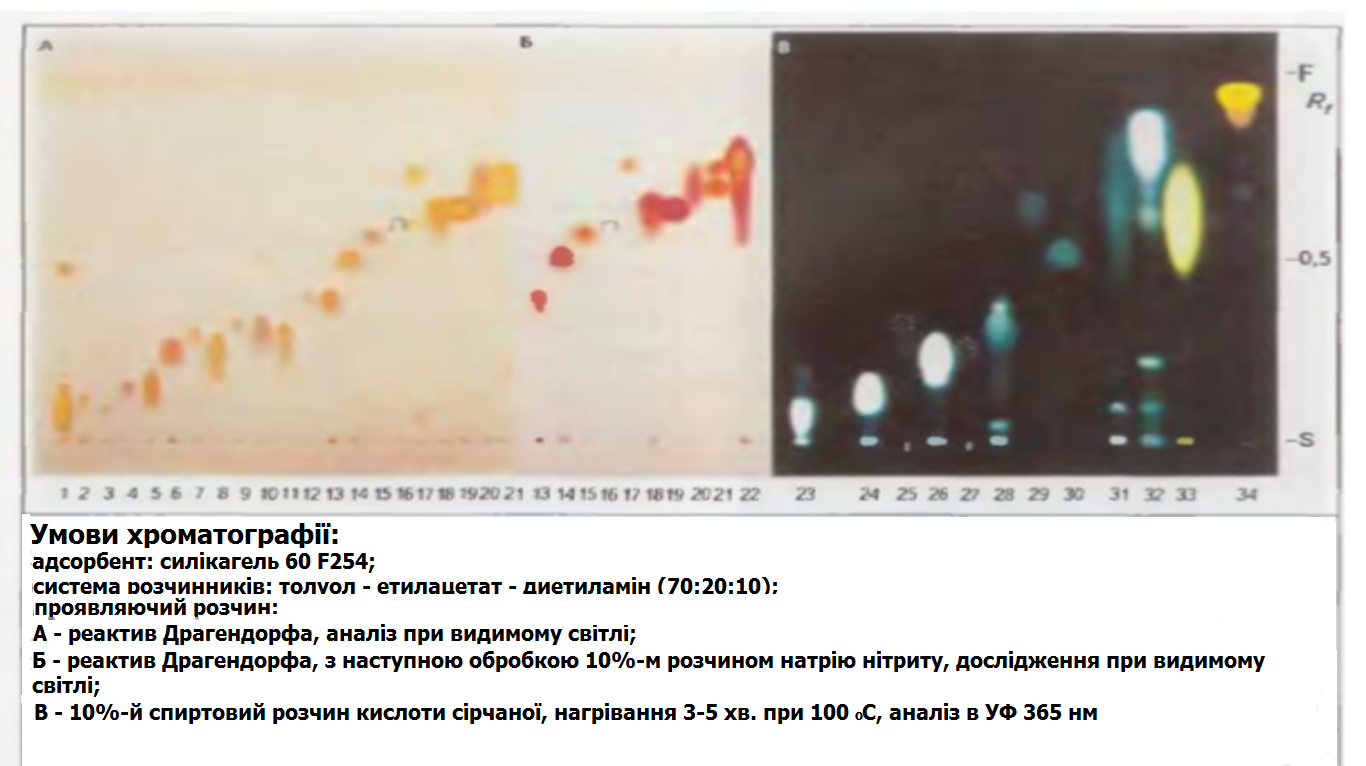 Методи кількісного визначення алкалоїдів:  
Для кількісного визначення алкалоїдів у лікарській рослинній сировині застосовують здебільшого об’ємні і інструментальні методи. Для кожної сировини розробляють індивідуальну методику визначення вмісту алкалоїдів. Усі вони багатоетапні внаслідок тривалого очищення. Довгий час кількісне визначення алкалоїдів проводили ваговим або об’ємним способом, тепер кількість алкалоїдів у сировині визначають фізичними, фізико-хімічними та об’ємними методами. 
Найбільш поширена титрометрія (кислотно-основне титрування):  
пряме титрування (ацидиметрія) алкалоїдів розчином кислоти;  
зворотне титрування надлишку кислоти розчином лугу;  
пряме титрування алкалоїдів розчином йоду або іншого комплексоутворюючого реактиву, при взаємодії з яким алкалоїди утворюють нерозчинні сполуки.
Поширення алкалоїдів в рослинному світі, локалізація за органами і тканинами
Переважно в одній рослині знаходиться суміш алкалоїдів (виняток – кліщовина, яка містить рицинін). Деякі рослини (хінне дерево, мак, барбарис) містять до 10–15% алкалоїдів. 
Відомо близько 6000 алкалоїдів, понад 50 з них виявлено у сировині тваринного походження. Алкалоїдоноси становлять понад 10% усіх рослин. Алкалоїди рідко зустрічаються в нижчих рослинах (гриби Claviceps, Penicillium), серед голонасінних зустрічаються не часто (роди Ephedra та Taxus), серед покритонасінних розподіл нерівномірний. У порядках Salicales, Fagales, Cucurbitales та Oleales алкалоїди не знайдені. 
Більш за все вони поширені в родинах порядків: 
Caryophyllales (Chenopodiaceae), Magnoliales, Laurales, Ranunculales (Berberidaceae, Menispermaceae, Ranunculaceae), Papaverales (Papaveraceae, Fumariaceae), Rosales, Fabales, Rutales, Gentianales (Apocynaceae, Loganiaceae, Rubiaceae, Gentianaceae, Menyanthaceae, Asclepiadaceae), Convolvulales, Solanales, Campanulales (Companulaceae, Lobeliaceae), Asterales.
Локалізація – найчастіше надземні частини лікарських рослин (квіти, плоди, листя, кора).  
Алкалоїди накопичуються головним чином у тканинах чотирьох типів:  
у тих, що активно ростуть;  
в епідермальних та гіподермальних;  
в обкладці судинних пучків;  
у латексних судинах.  
Алкалоїди знаходяться у вакуолях й тому не визначаються в молодих клітинах до вакуолізації. Вони рідко містяться в змертвілих тканинах, навіть у корі хінного дерева знаходяться виключно в паренхімі. Алкалоїди локалізуються переважно в певних органах рослин, наприклад, у хінного дерева — головним чином у корі, в аконіту — в бульбах, у кокаїнового куща — в листках, у болиголова — в плодах, у фізостигми — у насінні. 
Алкалоїди, які знайдено у тварин, не завжди синтезуються самим організмом: іноді їх походження пов’язане з характером їжі. Так, бобри накопичують алкалоїд касторамін, який дуже близький до алкалоїду дезоксинуфарідину з кореневищ глечиків жовтих, і потрапляє він в організм тварин разом із їжею.  
Деякі алкалоїди можуть переміщатися з однієї частини рослини в іншу. На їх вміст у рослинах впливають: клімат, температура, висота над рівнем моря та ін. Так вміст ефедрину в ефедрі може змінюватися протягом року від 0,3% до 2,5%.
Коливання вмісту алкалоїдів можливі при сушінні та зберіганні сировини. 
При повільному сушінні нестійкі алкалоїди (особливо складні ефіри) розкладаються.
Наприклад, при швидкому сушінні протягом 5–6 год при температурі 60 °С листя дурману містить 0,54 % алкалоїдів, а після тривалого сушіння (7 діб у затінку) — тільки 0,35 %. 
Вміст алкалоїдів знижується при зберіганні сировини у вологих приміщеннях.
Біогенез алкалоїдів
Алкалоїди є продуктами азотистого обміну у рослинах і згруповані за формальним хімічним принципом — наявності в молекулі атома азоту. 
Попередниками істинних алкалоїдів і протоалкалоїдів є амінокислоти. 



                                   декарбоксилювання амінокислот 
У ролі прекурсорів виступають також антранілова та нікотинова кислоти, мультикарбонові одиниці (наприклад, ацетат) тощо. Вивчені шляхи біосинтезу протеїногенних амінокислот із пірувату СН3—CО—СООН (лізин, аланін), оксалоацетату (аспарагінова кислота), 2-оксоглутамінату (орнітин). Амінокислоти також утворюються у циклі Кальвіна або з шикімової кислоти. Між цими групами існують обмінні зв’язки.
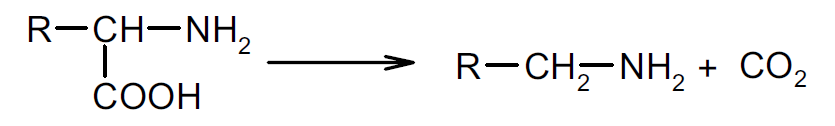 Шляхи використання лікарської рослинної сировини, яка містить алкалоїди
Механізми дії деяких алкалоїдів на організм людини добре вивчені. Ці речовини діють на специфічні рецептори або впливають на активність ферментів. Рецептори отримали свою назву завдяки чутливості до природних медіаторів та їхніх антагоністів. Наприклад, чутливі до ацетилхоліну рецептори називають холінергічними, чутливі до адреналіну — адренергічними. У свою чергу холінергічні рецептори поділяють на м-холінорецептори (ті, що чутливі до мускарину) та н-холінорецептори (чутливі до нікотину). Відомі різні підтипи адренергічних рецепторів, що позначаються літерами a1, a2, b1, b2. Виділяють Н1- і Н2-гістамінові, дофамінові, серотонінові, опіоїдні та ін. Стимуляція або блокада рецепторів (у тому числі природними алкалоїдами чи синтетичними аналогами і похідними) призводить до попередження, а також лікування патологічних станів. Алкалоїди досить сильно впливають на активність ферментів.  Дія деяких з них пов’язана з індукцією або зниженням активності ензимів. Наприклад, фізостигмін, неостигмін та інші антихолінестеразні засоби знижують активність ацетилхоліну. Алкалоїди-аналептики безпосередньо або рефлекторно збуджують життєво важливі центри довгастого мозку. Їх застосовують при станах, що пов’язані з пригніченням ЦНС, при асфіксії, колапсі, серцевій недостатності тощо. Накопичений десятиріччями досвід медичного використання алкалоїдів перевіряється експериментально, що веде до створення нових лікарських засобів.
Біологічні та лікувальні властивості алкалоїдів
- Знеболюючі засоби, наркотичні речовини (морфін, кодеїн, кокаїн). Лікарська рослинна сировина:  Морфін, кодеїн-опійні алкалоїди.  Відомо 28 алкалоїдів, виділених із опію - соку незрілих коробочок маку. Лікарський засіб:  розчини для ін'єкцій.
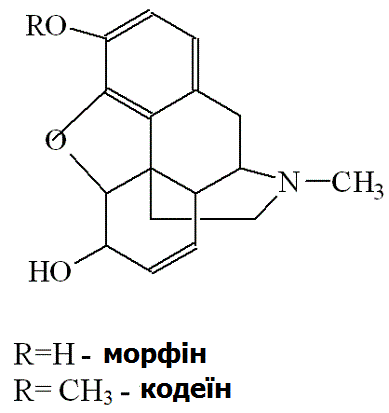 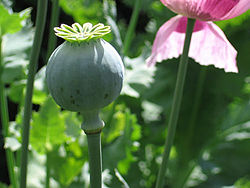 Papaver somniferum
- Стимулятори ЦНС (стрихнін, бруцин).
Містяться в листі блювотного горіху. Використовують сухий екстракт, настойку, таблетки.
стрихнін
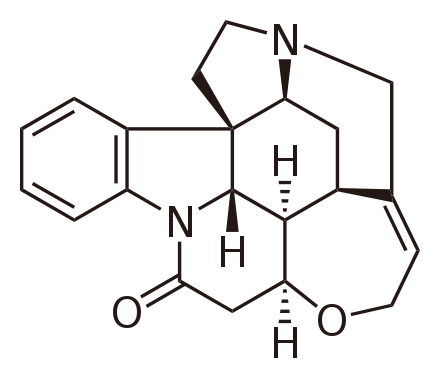 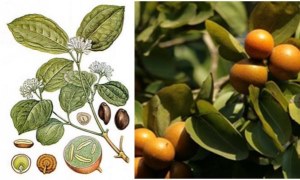 бруцин
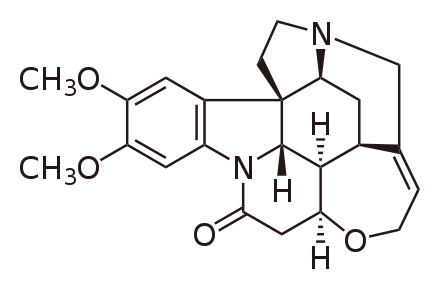 Чилібуха (блювотний горіх) (Strychnos nux-vomica L.)
Засіб для розширення зіниці ока, спазмо-, бронхолітичний, знеболюючий (атропін, гіосціамін, скополамін); 
містяться в траві красавки, дурману, блекоти. Використовують сухий екстракт, настойку, таблетки.
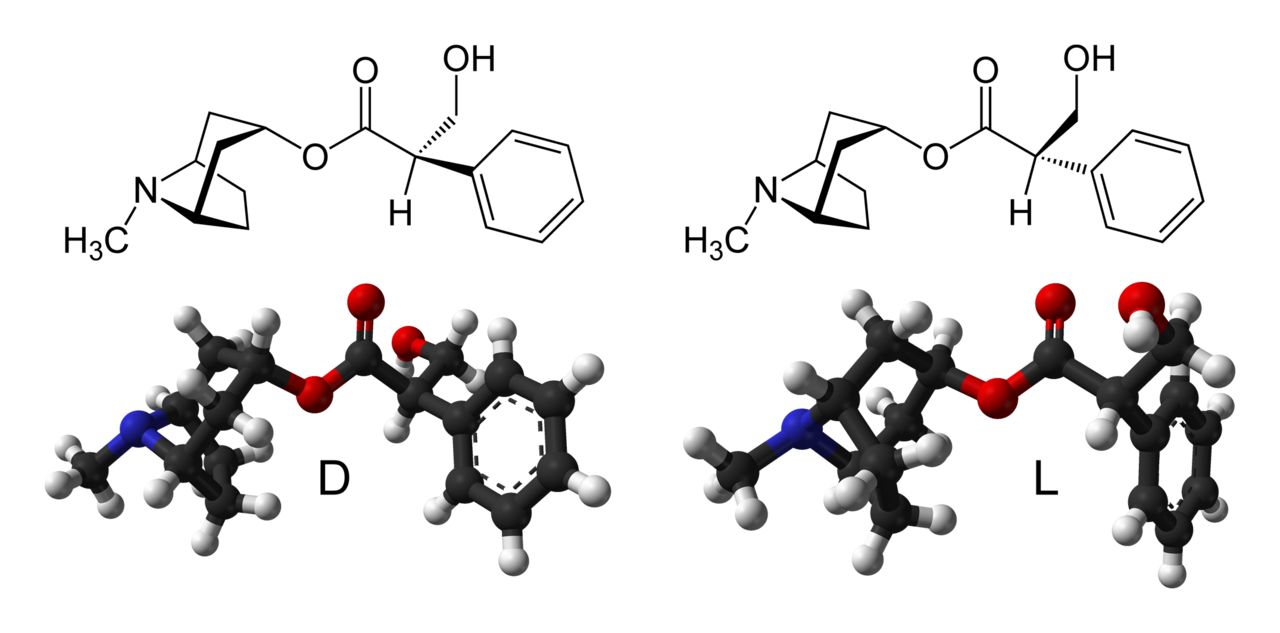 Гіосціамін
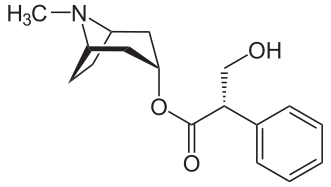 Атропін
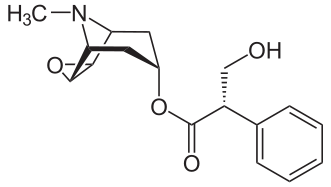 Скополамін
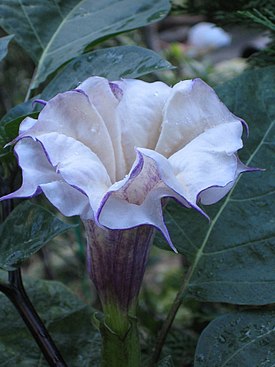 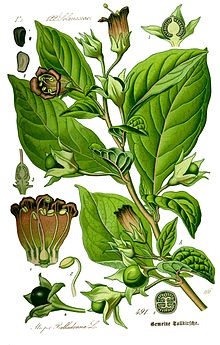 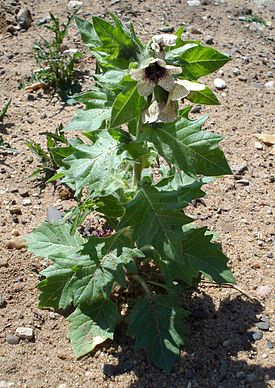 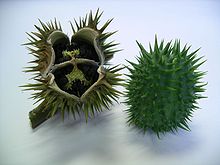 Hyoscýamus 
(блекота,
белена)
Atrópa belladónna
(красавка, беладонна)
Datúra 
(дурман)
Засіб для звуження зіниці, спазмолітики (пілокарпін); виділяють з листя різних видів африканського чагарнику Pilocarpus; використовують розчини для ін'єкцій, цигарки для астматиків.
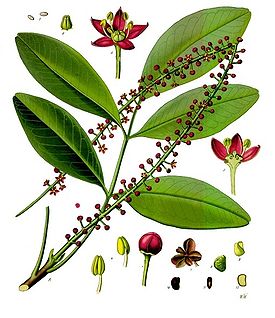 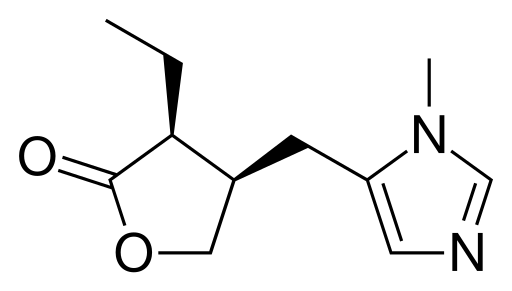 Пілокарпін
Pilocarpus pinnatifolius Lemaire
Резерпін - адреноблокатор, призводить до зниження запасів медіатора в синаптичних пухирцях. 
Фармакологічна дія: гіпотензивна, седативна, нейролептична дія. Використовують при комплексній терапії гіпертонічної хвороби.  Отримують із трави раувольфії змієвидної.
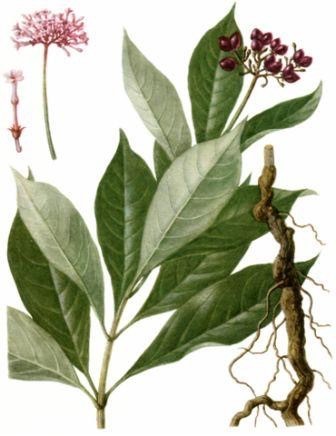 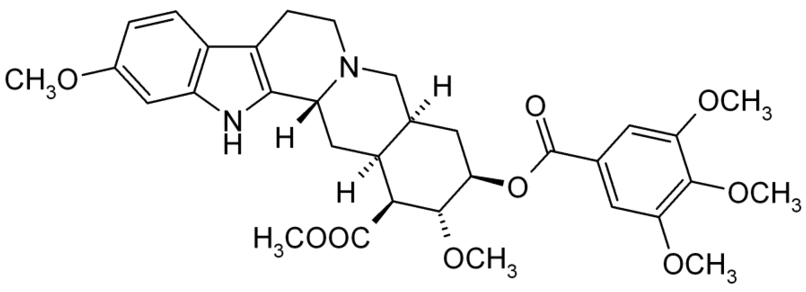 Rauwolfia serpentina
- Хінідин - антиаритмічний серцевий засіб, який застосовується для попередження фібриляції передсердь (миготливої аритмії). Добувають з кори хінного дерева (цинхона). Використовують у вигляді розчинів для ін’єкцій.
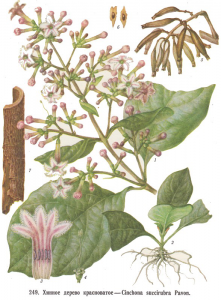 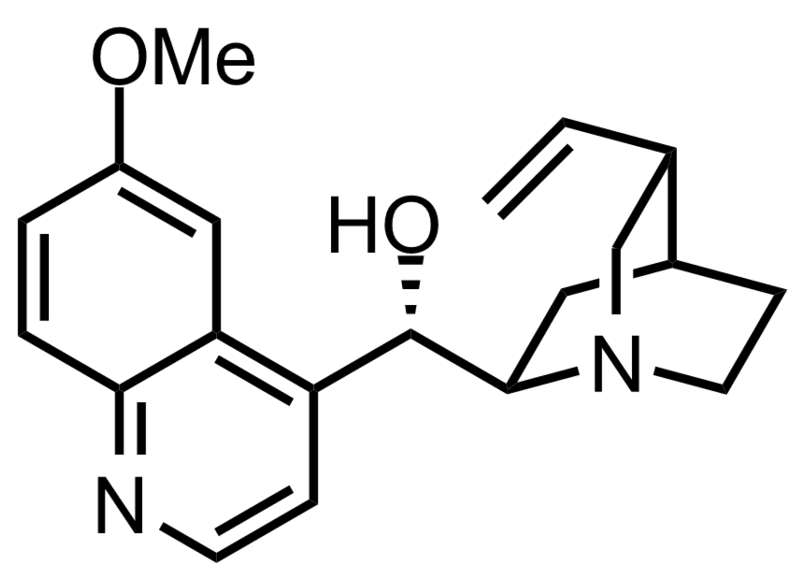 Cinchona L.
Нікотин. В малих дозах стимулює дихання, в великих - пригнічує передачу нервового імпульсу. Смерть наступає від зупинки дихання. 
Нікотин викликає звуження периферичних кровоносних судин, тахікардію та підвищення кров'яного тиску. 
Містяться  в листі тютюну. 
Вміст нікотину в сухій траві тютюну становить від 0,6 до 5%.
В малій концентрації, тобто з середньої сигарети в організм поступає приблизно 1 мг нікотину, речовина діє на ссавців як стимулятор. Це один із факторів, що спричиняє звикання до тютюнопаління.
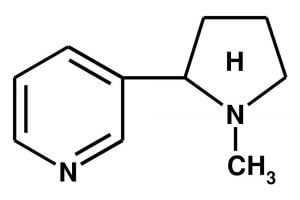 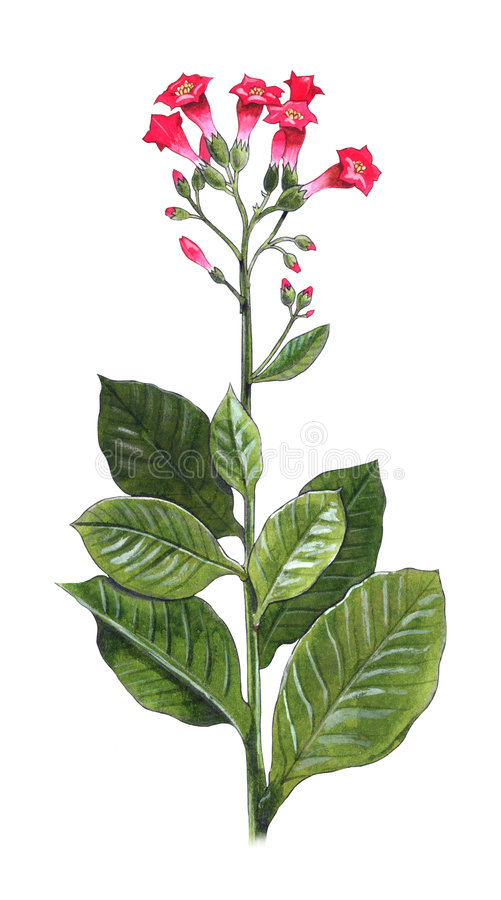 Nicotiana tabacum
В групу входять алкалоїди лобелін, цитизин. 
Лобелін виділений з рослини Lobelia inflata; 
цитизин - з насіння ракітника, трави мигнотніка.  Найчастіше використовують у вигляді розчинів для ін’єкцій.
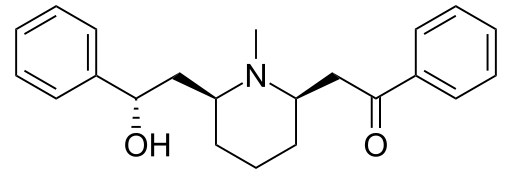 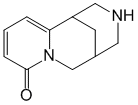 Цитизин
Лобелін
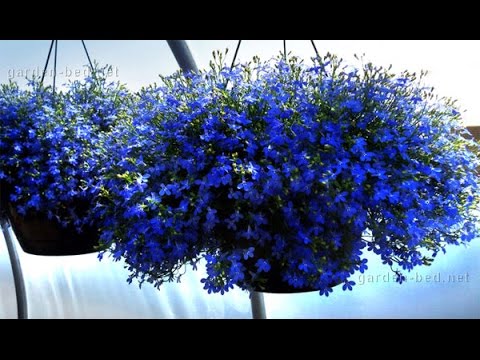 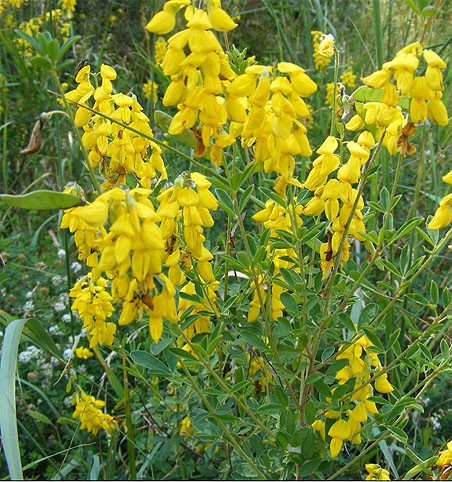 Lobelia inflata
Cytisus (ракітник)
Кофеїн, теобромін, теофілін володіє збуджуючою дією на центральну нервову та серцево-судинну системи; використовується для стимуляції серцевої діяльності, дихання і як протиотрута при отруєнні морфіном і барбітуратами. Міститься у листках чаю, зернах кави, плодах какао. Використовують розчини для ін'єкцій, напої чай, каву.
Кофеїн
Теобромін
Теофілін
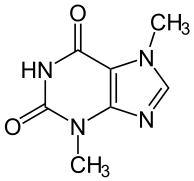 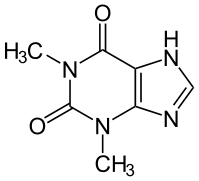 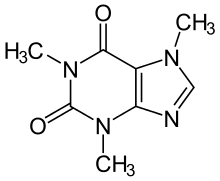 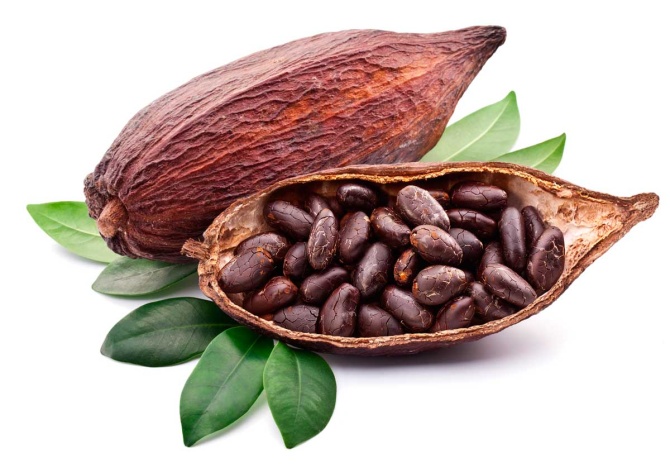 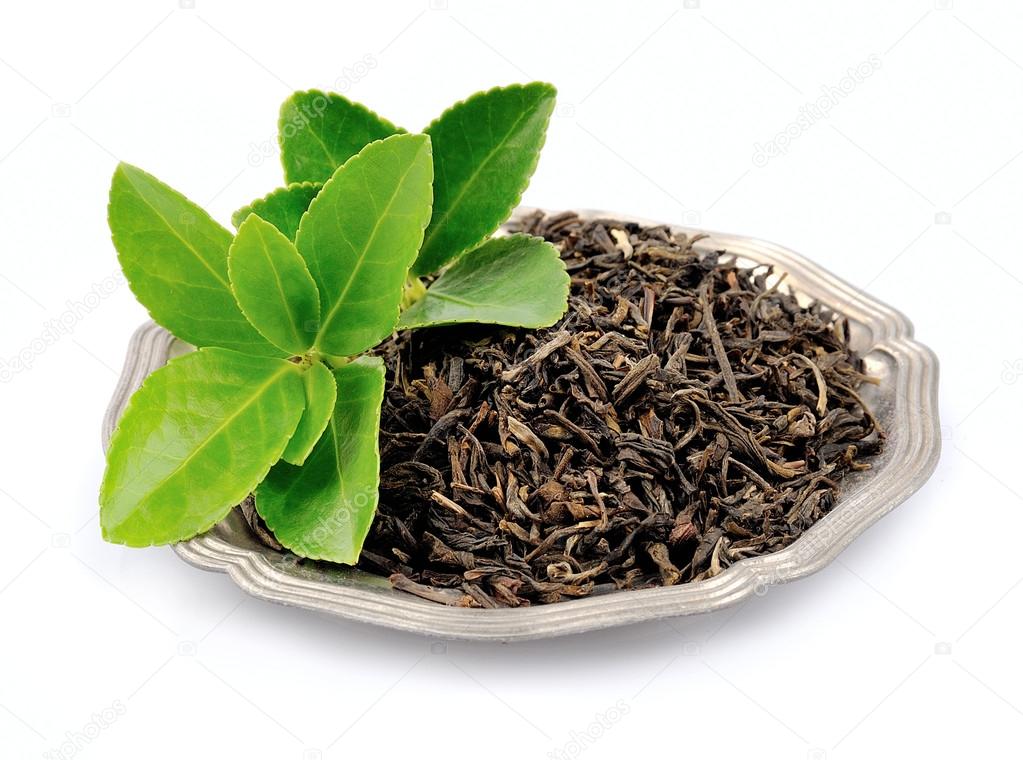 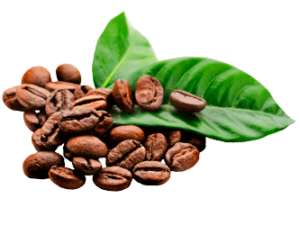 Значна кількість алкалоїдів (хелідонін, гомохелідонін, сангвінарін, хелеритрин, протопін, спартеїн та ін.) міститься в траві та коренях чистотілу великого. Мають виражену бактерицидну і фунгіцидну дію, підсилюють секрецію жовчі, слини, затримують ріст злоякісних пухлин, мають сечогінну, болезаспокійливу і ранозагоювальну властивістю.
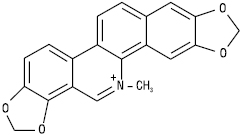 Сангвінарин
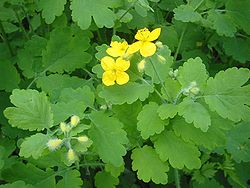 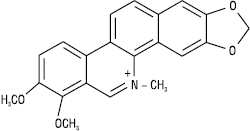 Хелеритрин
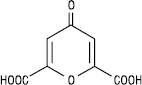 Chelidonium majus
Хелідонова кислота
Алкалоїд хелідонін діє подібно морфіну і папаверину, викликаючи пригнічення, а у великих дозах і параліч центральної нервової системи. Він розслабляє скорочену мускулатуру в результаті спазму, знижує артеріальний тиск, викликає уповільнення пульсу. 
Алкалоїд гомохелідонін – судомна отрута, сильний місцевий анестетик. 
Сангвінарин збуджує секрецію слинних залоз і посилює перистальтику кишечника, має наркотичну дію і широкий спектр антимікробної активності. 
Для хелеритрину характерна виражена місцевоподразнююча дія. 
Джерело - трава та корені чистотілу великого. 
Лікарський засіб: настій, свіжий сік трави, коренів; 
входить до складу препаратів - гепатопротекторів (фітопрепарат "галстена").
Еметин – головний алкалоїд кореня  іпекакуани. 
Його застосовують для лікування амебних захворювань.
Блювотний та відхаркувальний засіб. Джерело: корінь іпекакуани.  Лікарський засіб: розчини для ін'єкцій, таблетки.
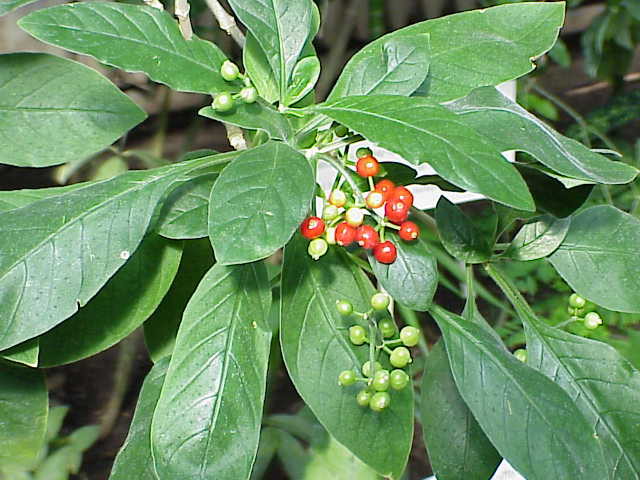 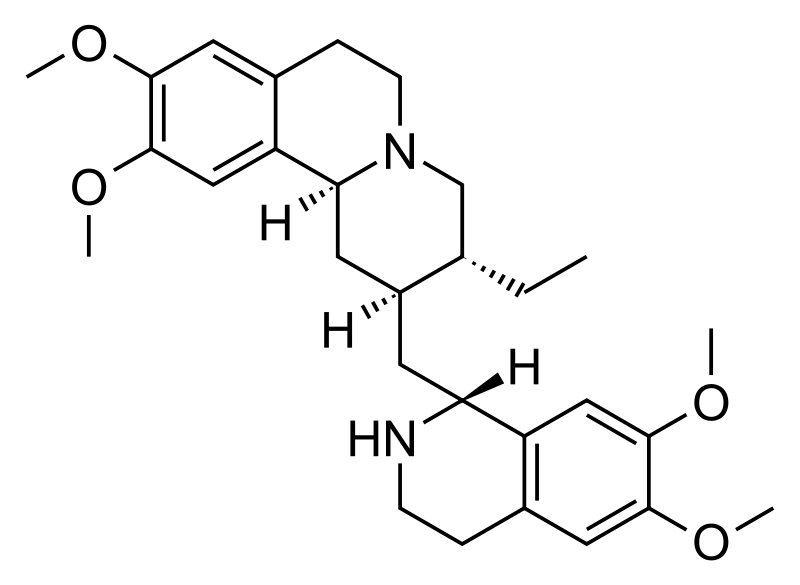 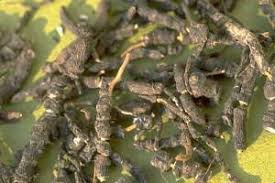 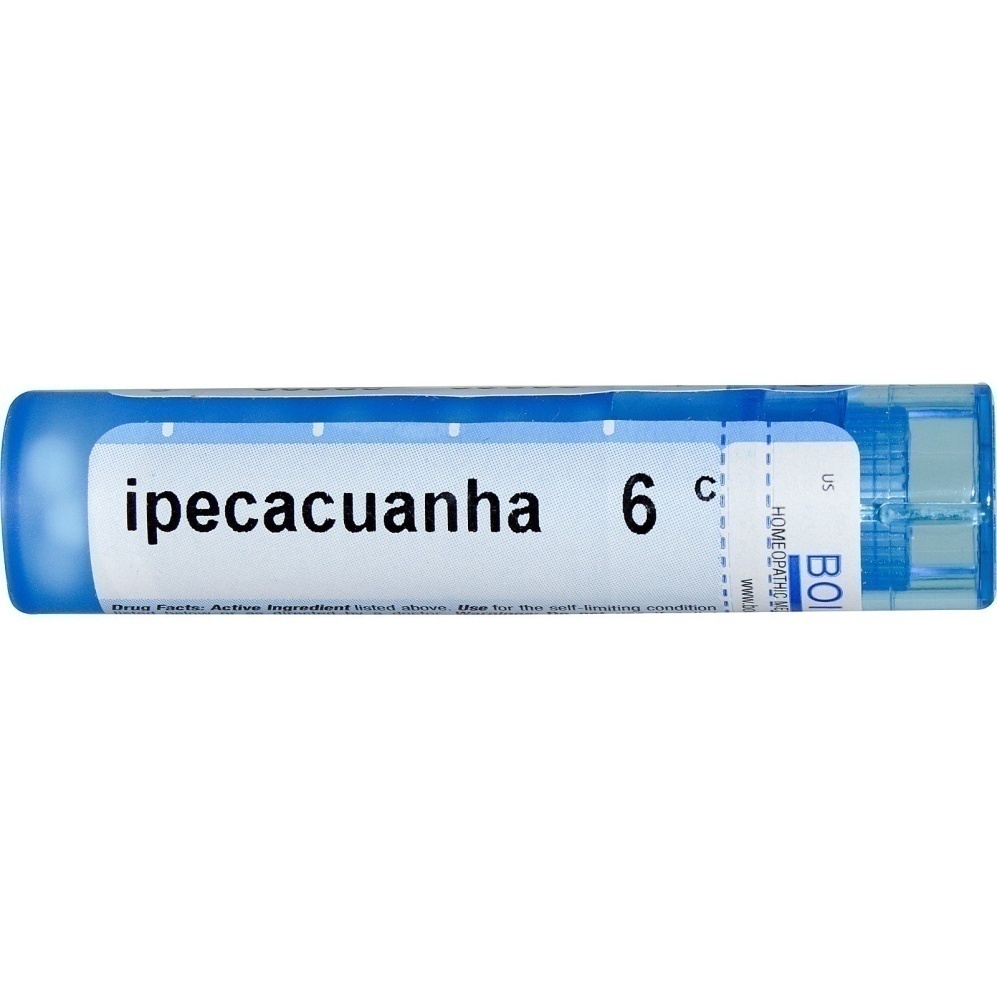 Carapichea ipecacuanha
ДОДАТОК
Смоли та бальзами
Смоли і бальзами - це продукти природного походження, що відносяться до класу терпеноїдів, схожі з ефірними оліями і мають в якості попередника ізопрен.
Смоли містяться в особливих утвореннях - смоляних ходах, які розташовуються в різних органах і тканинах рослин, переважно в дерев’яних, але можуть перебувати і в трав’янистих рослинах. Деякі смоли виробляються тільки у відповідь на пошкодження і оберігають рослину від висихання і потрапляння  мікроорганізмів.
Бальзами утворюються в рослинах як продукти нормального обміну і містяться головним чином в особливих міжклітинних вмістищах або ходах кори; інші є продуктами патологічної діяльності рослин, що з’являються при пошкодженні кори, і в самій рослині не містяться.
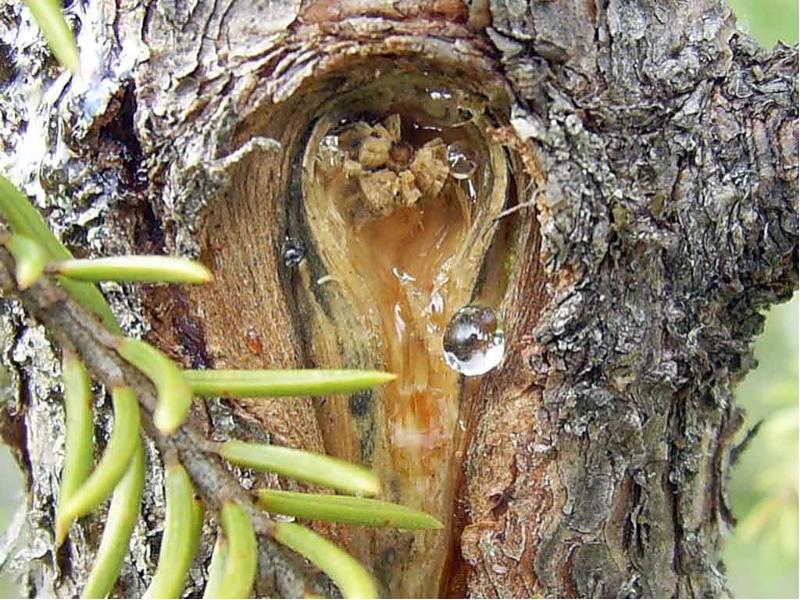 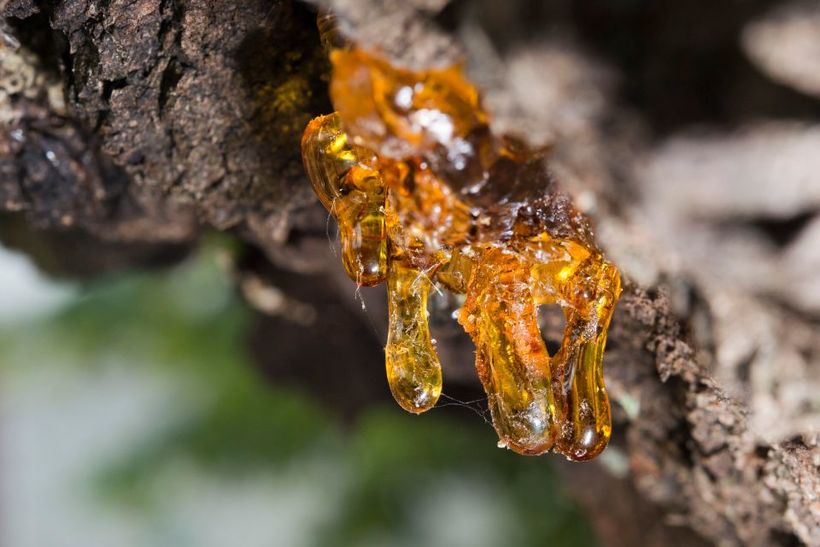 Власне смоли
Камеді - смоли
Смоли
Масло - смоли
Властивості
Бальзами  зазвичай сиропоподібні рідини з ароматичним запахом, майже нерозчинні у воді, але розчиняються в деяких органічних розчинниках (спирті, ефірі, хлороформі, бензині)
Смоли  – тверді, зазвичай аморфні речовини або сиропоподібні рідини, не розчинні у воді, розчиняються або набухають у спирті, органічних розчинниках, жирних та ефірних маслах. Плавляться при нагріванні, утворюючи плівку. Не прогоркають, не загнивають, на повітрі окислюються. 
Деякі смоли мають характерний колір, запах і смак.
Отримання 
1. Метод підсочування. Для цього спеціальними пристосуваннями роблять глибокі надрізи або проколи на стовбурах дерев, пошкоджуючи кору. Смола витікає в рідкому стані в ємності для збору. Іноді для збільшення виходу смоли проводять обпалення кори.

2. Метод сухої перегонки. Деревину рубають на дрібні шматки і нагрівають у спеціальних посудинах.

3. Метод екстракції. Сировину подрібнюють і витягують смолу за допомогою органічного розчинника. Кількість отриманої смоли може бути  різною - від декількох крапель до декількох літрів, і залежить від наступних факторів: виду рослини, локалізації, способу отримання.
АНАЛІЗ
Зважаючи на складність хімічного складу аналіз смол зводиться до визначення: 
1) достовірності - органолептичними методами, шляхом порівняння з достовірним зразком; 
2) розчинності в різних розчинниках; 
3) хімічних констант, наприклад, кислотного числа і числа омилення, однак ці константи часто коливаються в широких межах; 
4) зольного залишку; 
5) супутніх речовин, які надають запах і колір, шляхом проведення якісних хімічних реакцій.
Рослини, що містять смоли та бальзами
Стевія
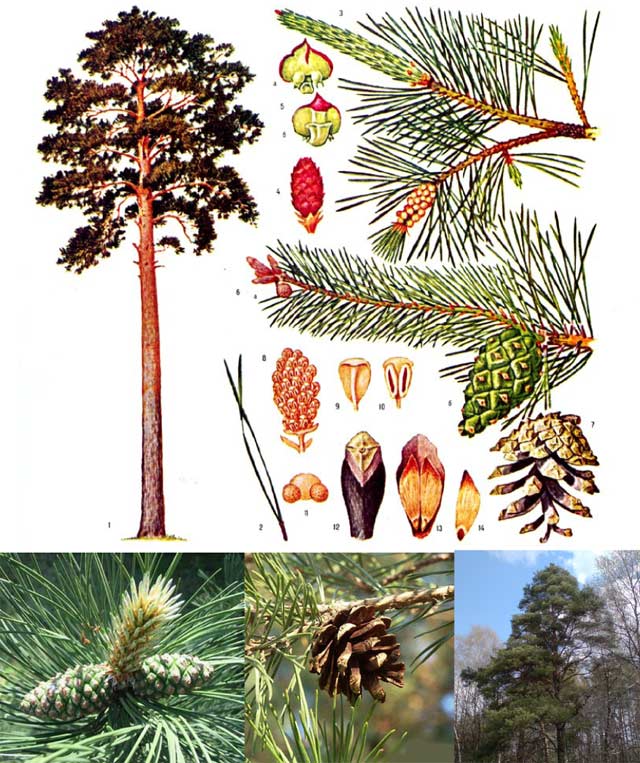 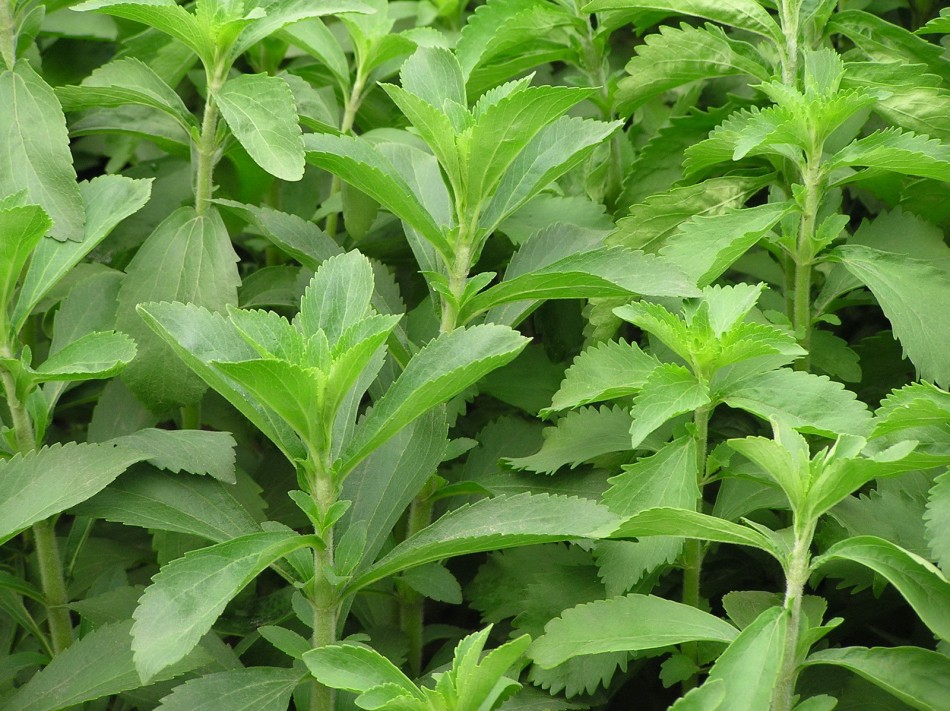 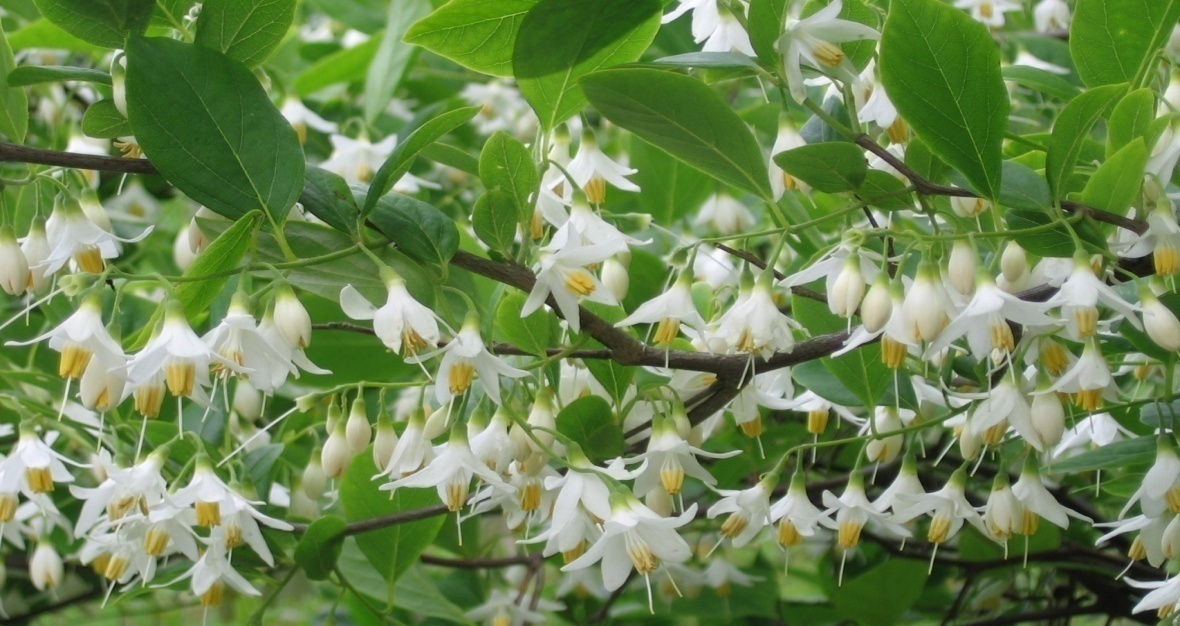 Сосна звичайна
Стиракс бензойний
ВИКОРИСТАННЯ
 Для виробництва м'яких пластирів, як емульгатори. 
 Деякі смоли мають специфічну лікувальну дію і застосовуються як антисептичні, відхаркувальні, проносні, та інші засоби. Наприклад, смоли, що містяться в бруньках берези, виявляють сечогінну дію, коріння ревеню - проносне; смоли, що містяться в листках сени, викликають побічний ефект (сильні шлункові болі).
Значення смол в народному господарстві велике. Велике застосування смоли знаходять у промисловості лаків, пластмас, фарб, паперу, мила. 
 Особливе значення смоли мають в техніці для покриття металевих, скляних, дерев'яних та інших покриттів для збільшення тривалості терміну служби різних виробів, у тому числі медичного призначення. 
 Велике значення смоли мають в електропромисловості, де вони використовуються в якості ізоляційних матеріалів.
Дякую за увагу!